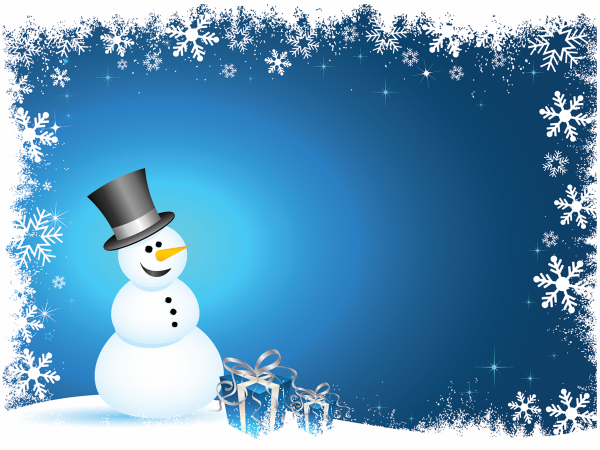 37Ο ΝΗΠΙΑΓΩΓΕΙΟ ΛΑΡΙΣΑΣ
Η ΤΑΞΗ ΜΑΣ ΠΕΤΑΕΙ  
 ΤΟ ΤΑΞΙΔΙ ΣΥΝΕΧΙΖΕΤΑΙ
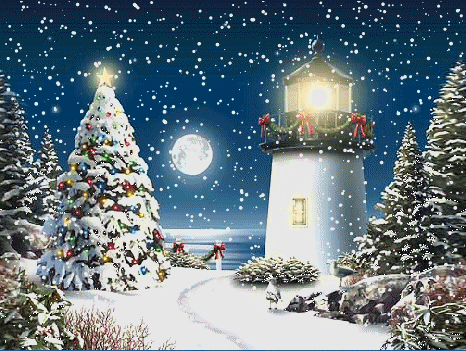 ΠΟΙΟΣ ΕΙΝΑΙ ΕΔΩ ΣΗΜΕΡΑ;;;;;
ΧΡΗΣΤΟΣ Σ.
ΧΡΗΣΤΟΣ Σ.
ΑΓΓΕΛΟΣ Λ.
ΚΑΛΛΙΟΠΗ
ΖΗΣΗΣ
ΕΛΕΝΑ
ΛΗΔΑ
ΑΝΘΙΑ
ΑΓΓΕΛΙΚΗ Ν.
ΧΡΗΣΤΟΣ Ζ.
ΒΑΛΕΝΤΙΝΑ
ΠΟΛΥΞΕΝΗ
ΕΛΕΝΗ
ΣΩΤΗΡΗΣ
ΝΙΚΟΣ Σ.
ΕΡΙΦΙΛΗ
ΣΤΕΦΑΝΟΣ
ΔΑΝΑΗ
ΕΛΙΑ
ΚΩΝΣΤΑΝΤΙΝΑ
ΑΓΓΕΛΙΚΗ Α.
ΝΙΚΟΛΑΣ
ΧΑΡΑ
ΑΞΕΞΑΝΔΡΟΣ
ΑΓΓΕΛΟΣ
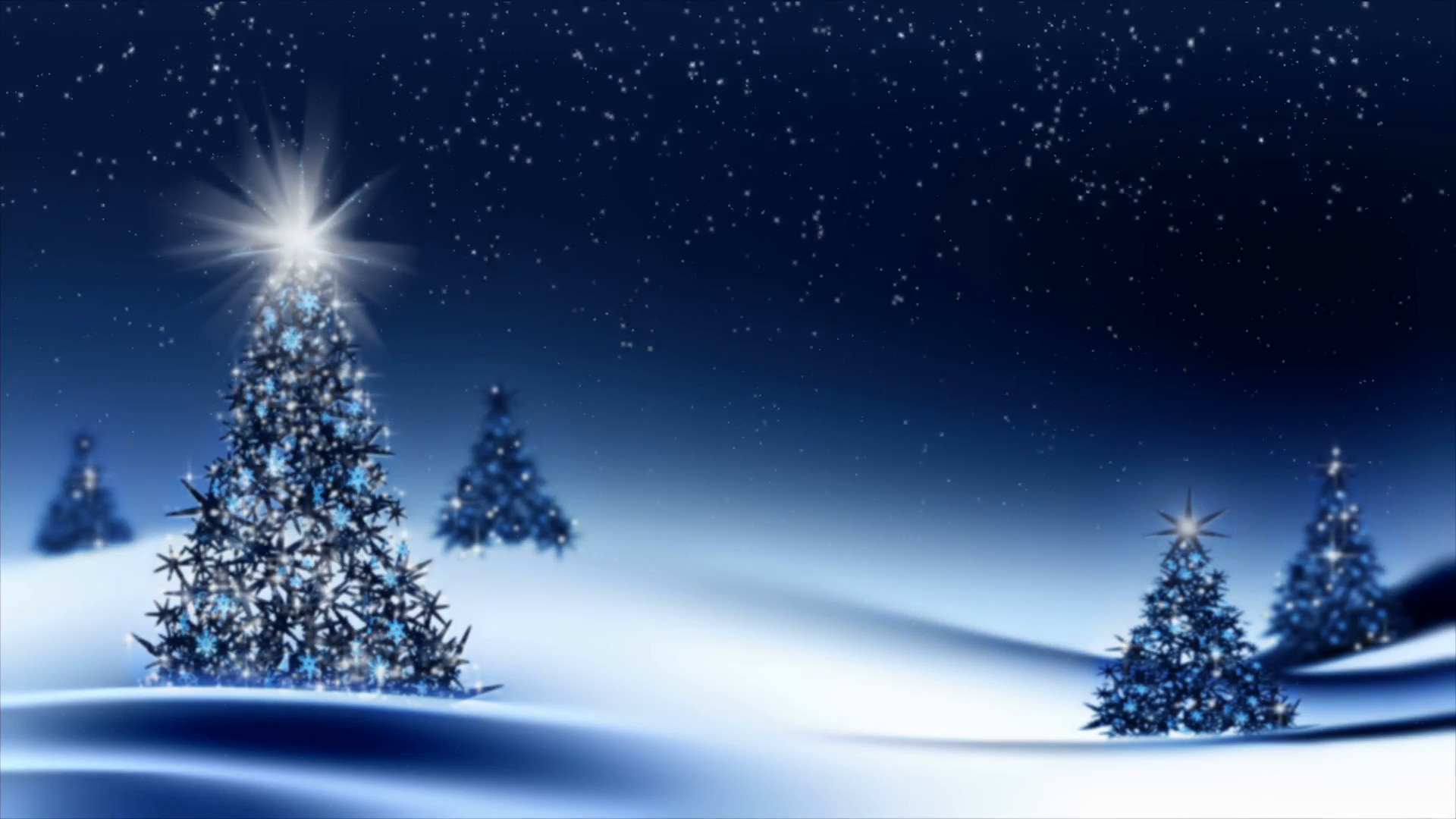 1
2
4
6
7
8
3
5
9
10
6
2
1
3
5
4
7
8
10
9
6
5
4
7
3
2
1
8
9
10
14
15
16
10
13
17
11
12
Πόσα αγόρια είμαστε;
Πόσοι είμαστε όλοι μαζί;
Πόσα κορίτσια είμαστε;
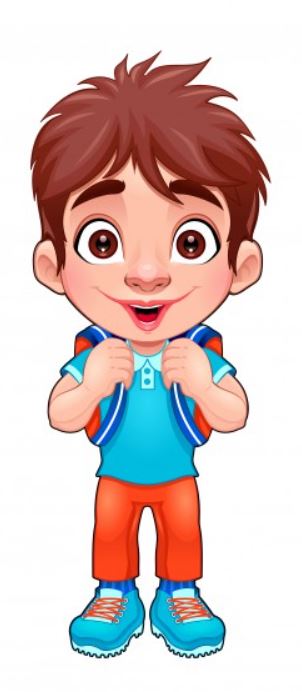 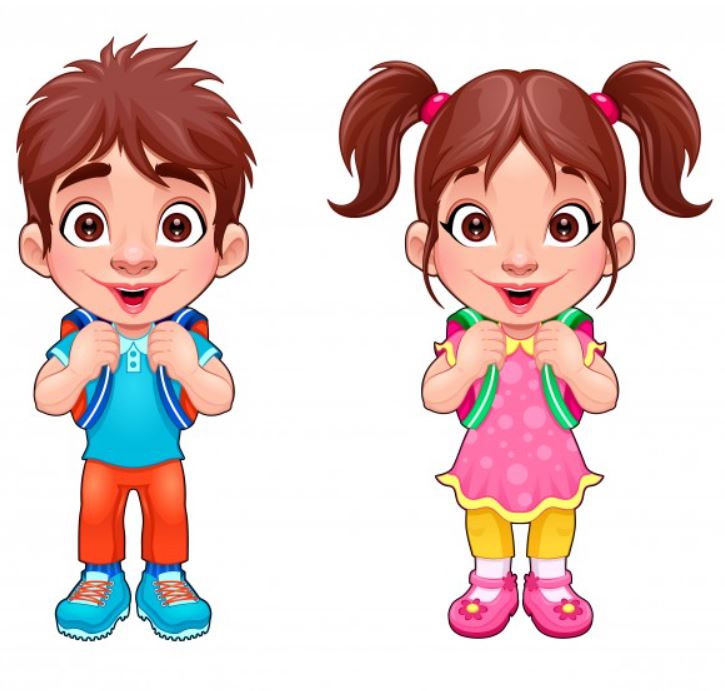 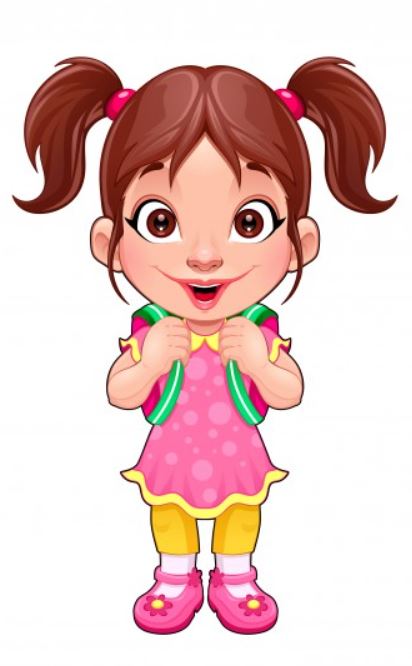 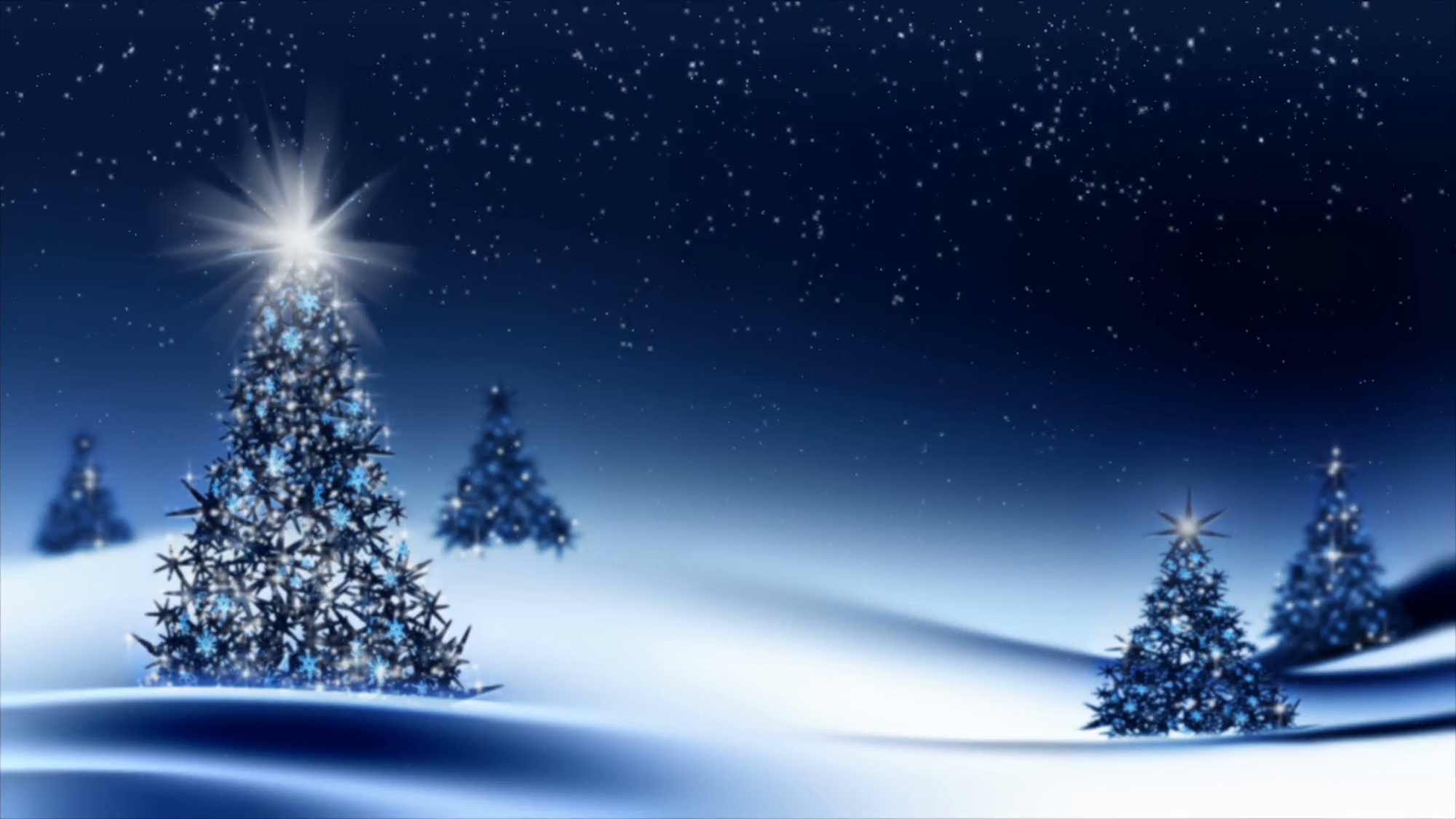 2
4
8
3
1
10
6
7
9
5
11
20
21
15
14
16
18
13
22
12
19
17
23
24
29
25
27
31
30
28
26
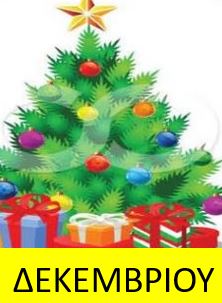 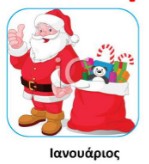 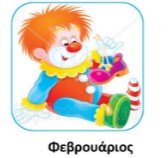 ΣΗΜΕΡΑ ΕΙΝΑΙ………
2020
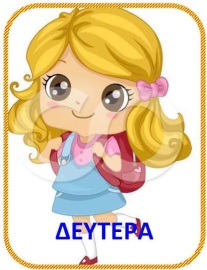 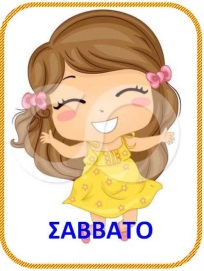 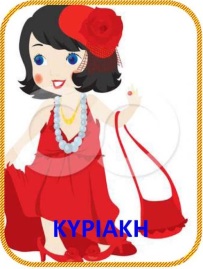 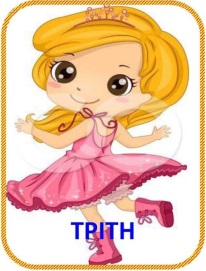 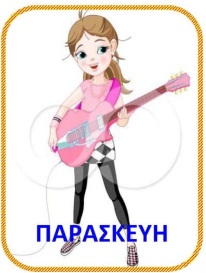 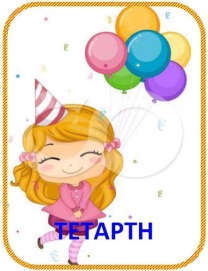 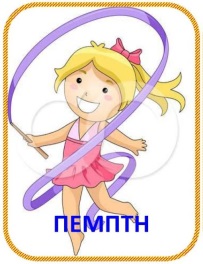 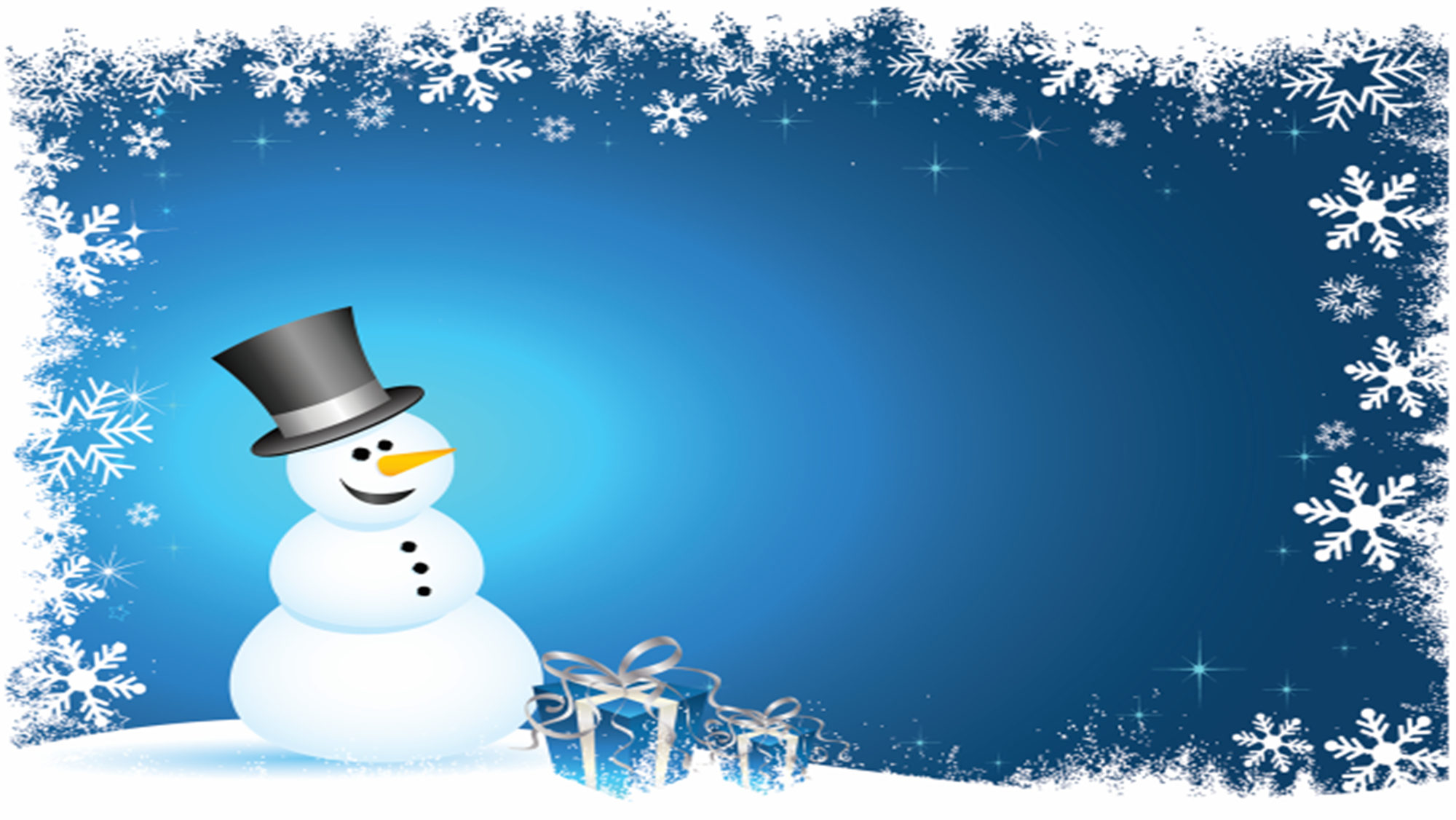 Ποια εποχή έχουμε;
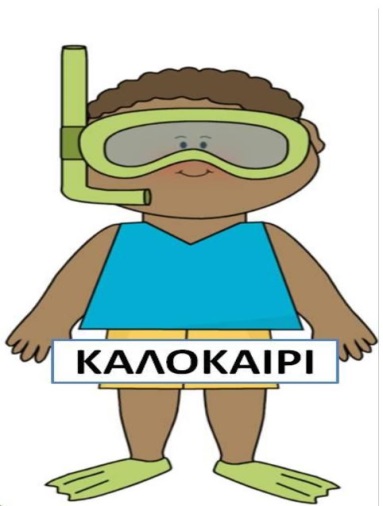 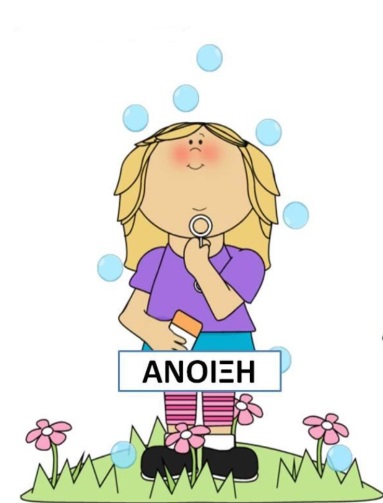 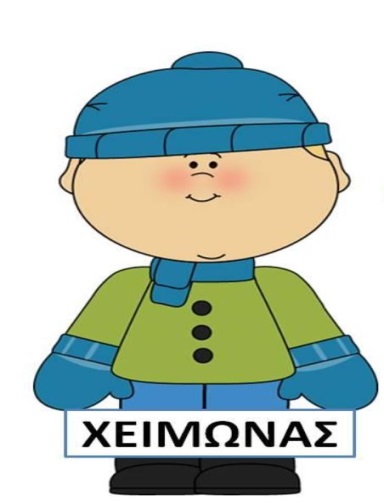 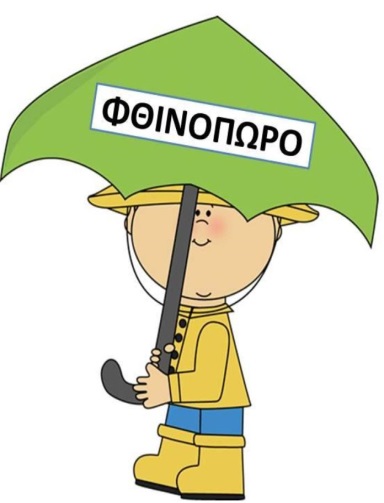 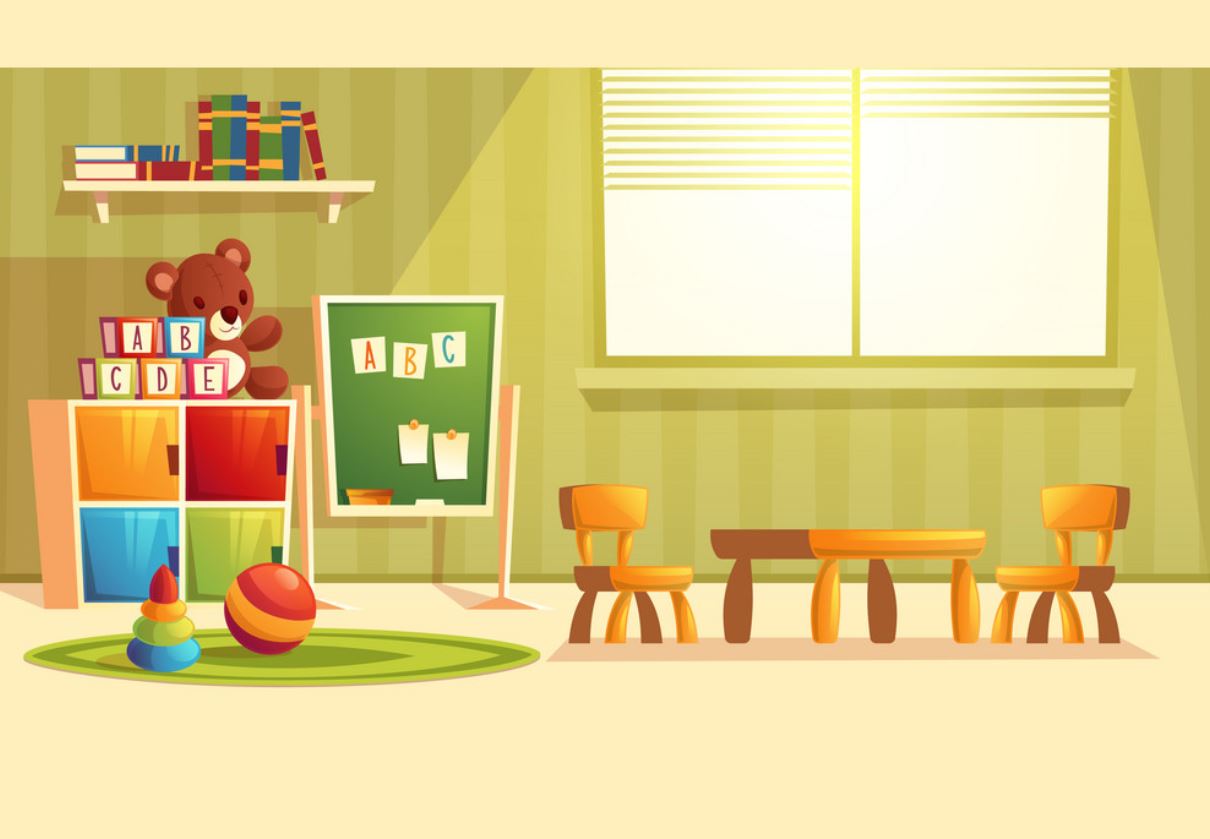 βροχή
συννεφιά
ήλιος
ήλιος με σύννεφα
καταιγίδα
χιόνι
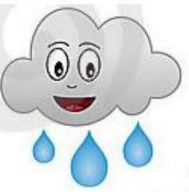 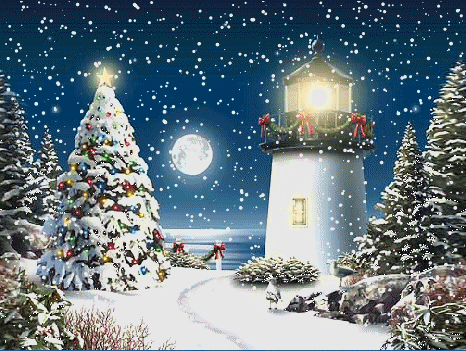 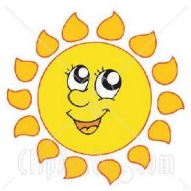 Τι καιρό έχει σήμερα;
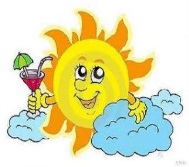 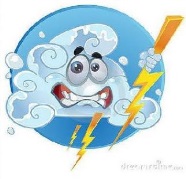 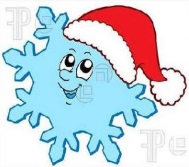 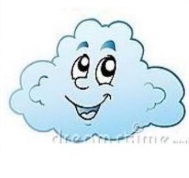 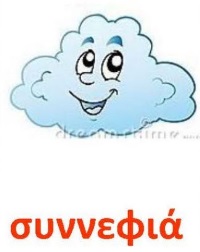 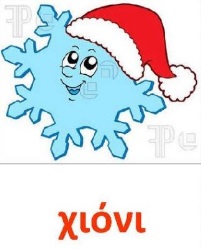 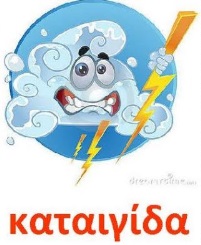 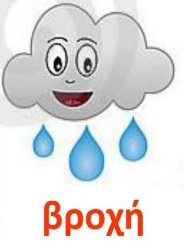 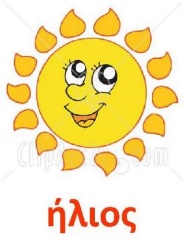 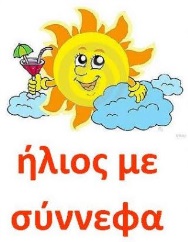